Student & Staff Reporting& Online ResourcesWhat’s New for 2021-22July 20th at 10AM
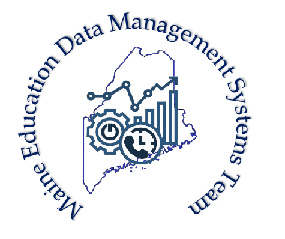 1
What's New for 2021-2022  

Student Data
2
Student Data Collection Changes
The following required data elements have been removed:
US Entry Date – no longer using to calculate immigrant status.
EL Consult Services Only – No longer a valid program type.
Resident School Administrative Unit (SAU).
Enrollment Type Code
3
[Speaker Notes: US Entry Date has been removed due to the fact that  

EL Consult Services Only has been removed due to the fact that]
Student Data Collection Changes
Change Home Language to Native Language – 
	- which is defined in EDFacts guidance as “The
          language normally used by students or normally 	used by the parents of the students“.
Allow for up to 5 native languages to be reported – only one primary language would be required for EL and immigrant students.
Indicator of translation/interpretation needs for each language reported.
4
[Speaker Notes: US arrival date]
Student Data Collection Changes
5
Student Exit Changes
Business Rule Changes 
Allow 15 and 16 year olds to exit with 73060 - “Officially withdrew and enrolled in ABE, adult secondary education, or adult ESL program”
Change title of exit code 73061 to  “Officially withdrew and enrolled in a workforce or other approved training program
Allow 15 and 16 year olds to exit with 73061 - “Officially withdrew and enrolled in a workforce or other  approved training program”
New exit status code 03509 - “Completed with a state-recognized equivalency certificate for students who receive an Adult Education Diploma or GED”
6
Student’s Physical Address – Now REQUIRED
MDOE is now requiring physical address in order to meet the requirements of the Student Level Poverty Measure grant project.  In order to meet other intermittent address requirements, a new set of fields will be optionally collected for mailing address.
7
Student’s Physical Address – Now REQUIRED
8
Student Daily Attendance – COMING SOON
Data Elements
SAU ID
State Student ID
School ID
Year Code
Date
Attendance Status
Modality
9
Student Daily Attendance – COMING SOON
10
Attendance Status
11
Modality
12
New Resident District Report
Shows students who are residents of an SAU yet are not fiscally paid for by the SAU.
Includes Superintendents Agreements (Outgoing) and Resident students attending a Charter School or Private School.
13
New Resident District Report
14
Economically Disadvantaged Status
Alternate Economically Disadvantage Survey
Not for nutrition purposes and should not be collected or entered by your nutrition staff.
SAUs that do not collect school lunch information because they have chosen to implement the Community Eligibility Provision (CEP) for the federal school nutrition funds purposes, or for some other reason; are still required to report individual student information.
The Maine Department of Education will utilize the Economic Status to determine the Economically Disadvantaged percentage for each school administrative unit’s subsidizable students.
15
Economically Disadvantaged Status
16
What's New for 2021-2022  
Student Data
Questions?
17
What's New for 2021-2022  

Staff Data
18
SAU Search functionality
A new column named “Position Status” added to the grid to display the collective status of the staff member.
If all the positions for a staff member are “Active” then the “Positions Status” shall be displayed as Active.
If at least one of the positions for a staff member is “In Progress” then the “Position Status” shall display InProgress with total number of positions in progress listed in parentheses.
19
SAU Search functionality
20
Staff Member Details
In Progress status added to the list of Assignment Status.
Selection of In Progress from the dropdown shall display the number of in progress positions (if any) only.
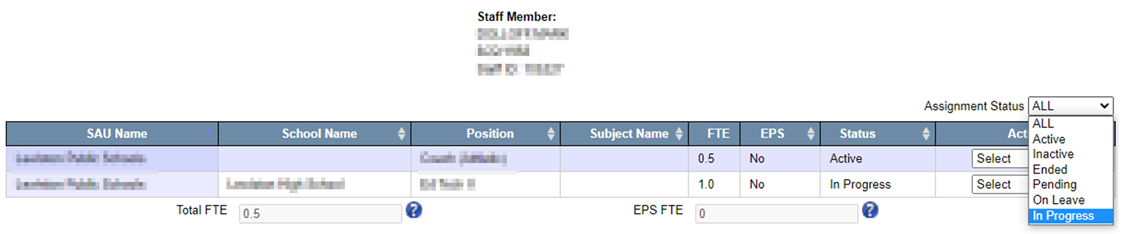 21
Staff Member Details
All the “Active” position status shall be changed to In Progress position status when the End of Year job is run.
All other logic in the staff details grid remains unchanged.
22
Staff Member Assignment
Save button added to the edit assignment screen, which can be accessed by selecting “Edit” from the dropdown for actions for each position.
If the user clicks on “Save” button, system shall save any edits made to assignment without any validations in the backend.
For any position, if the status was “Active” and the user edits and saves the assignment with any information, then the new status of “In Progress” shall be displayed.
For any position, if the status was “In Progress” and the user edits and saves the assignment with any information, then the status of “In Progress” shall be displayed.
23
Staff Member Assignment
24
Staff Member Assignment
Last Updated By and Last Updated Date is replaced by Last Submitted By and Last Submitted Date.
The two new fields of Last Submitted By and Last Submitted Date shall be blank for all the districts until the data in the new year is submitted.
System shall display the name of the user and the time stamp when the assignment changes were submitted.
25
Staff Member Assignment
26
Changes to the EF-S-05 Part II
Please note that 2020-2021 was the final year that the EF-S-05 Part II allowed for the adjustments of staff counts. The 2021-2022 collection will come directly from NEO staff and the EF-S-05 Part II will only be a certification of those numbers. The timeline of the certification will also change to align with the NEO staff certification timeline. More information will be provided in the fall of 2021.
27
Staff Certification Changes
New column “Number of In Progress Position” is added to the grid.
User will be able to certify the district positions given that there no in progress positions.
If there’s at least one in progress position, the user will not able to certify the district positions and message will be displayed saying the same (refer image below for further details)
28
Staff Certification Changes
New column “Number of Staff” replaces column “Number of Active Staff” and includes the number of “Active” and “In Progress” staff.
New column “Number of Positions”.
All the other columns are functionalities remained the same at this time.
29
Staff Certification
30
Staff Downloads
Created a new module named “Downloads” which was the “Staff Details Export” which was created by merging the Staff Details Report – Courses and Staff Details Report – FTE.
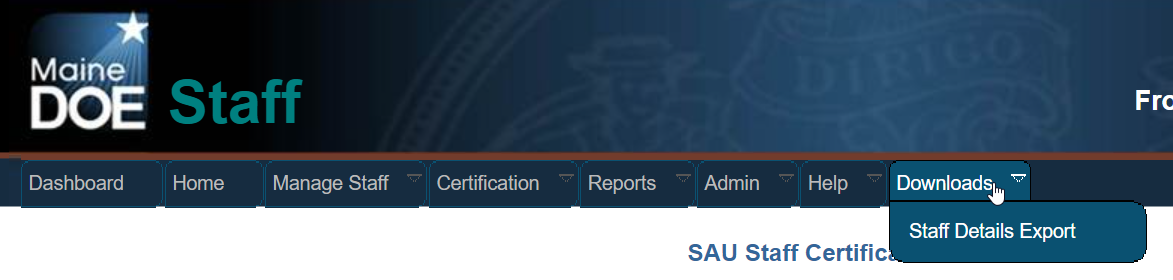 31
Staff Downloads
32
What's New for 2021-2022  
Staff Data
Questions?
33
Online Resources
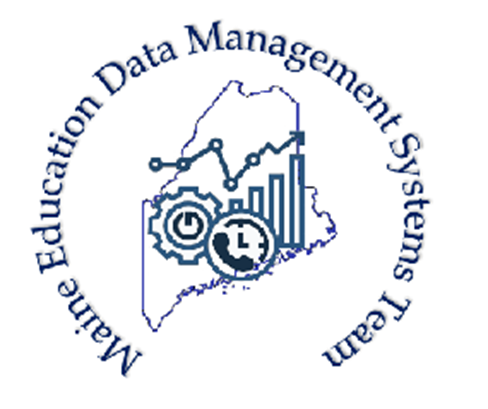 34
District Staff Onboarding Training
The MEDMS helpdesk is now offering one on one onboard training for district and school staff that are new to state required reporting. 
To request this training simply email the MEDMS helpdesk at MEDMS.Helpdesk@Maine.gov and request our new user training. 
Please note that these trainings will be held as helpdesk availability allows.
35